S
A
P
Psikoanalisa-2
LATAR BELAKANG PSIKOANALISA, PSIKOANALISA FREUD, DAN PEMIKIRAN TOKOH-TOKOH NEO PSIKOANALISA
TUJUAN
Setelah mengikuti perkuliahan ini, mahasiswa diharapkan dapat:
Menguraikan latar belakang lahirnya aliran psikoanalisa
Menguraikan Psikoanalisa Freud
Menguraikan pemikiran tokoh-tokoh Neo- psikoanalisa
Menguraikan Kritik dan kontribusi psikoanalisa
PSIKOANALISA
PENDIRIAN
PASCA PENDIRIAN
KRITIK
KONTRIBUSI
APA ITU PSIKOANALISA
KEYS
KEYS
KEYS
Psikoanalisa adalah aliran psikologi yang dikembangkan oleh 
Sigmund Freud pada tahun 1890-an.
Ketidaksadaran menjadi fokus perhatian dalam aliran ini.
Pendirian
Psikoanalisa
Latar Belakang Psikoanalisa
Psikoanalisa
Sigmund Freud
Dikembangkan untuk membantu pasien yang mengalami gangguan mental
Neurolog dalam praktik kedokteran,
Psikoanalisa berkembang ditengah dominannya aliran behaviorisme
Gangguan Psikologis: Nonmedis
Menurut Freud, Proses mental yang tidak disadari berpengaruh pada gangguan psikologis manusia
Teori Evolusi Charles Darwin
Manusia dipengaruhi oleh insting, pentingnya mimpi, dan perkembangan anak
Terdapat pakar mengenai ketidaksadaran sebelum Freud
G.w. Leibnis, J.F. Herbart, Fechner: Kesadaran ada ambangnya, sesuatu yang berada dibawah ambang kesadaran itu tidak akan disadari
PSIKOANALISA: MENGGALI KETIDAKSADARAN DALAM MEMAHAMI MANUSIA
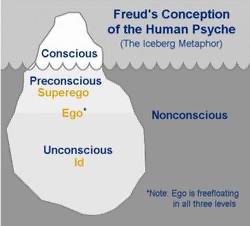 STRUKTUR KEPRIBADIAN FREUD:

THE ICE BERG METHAPHOR 
(FENOMENA GUNUNG ES)

ID (Prinsip Kesenangan)
EGO (Reality Principle)
SUPEREGO (Morality Principle)

Id, Ego, dan Superego saling terkait dan terus menerus mengalami konflik, kemampuan dalam menjaga keseimbangan akan berpengaruh pd kesehatan mental
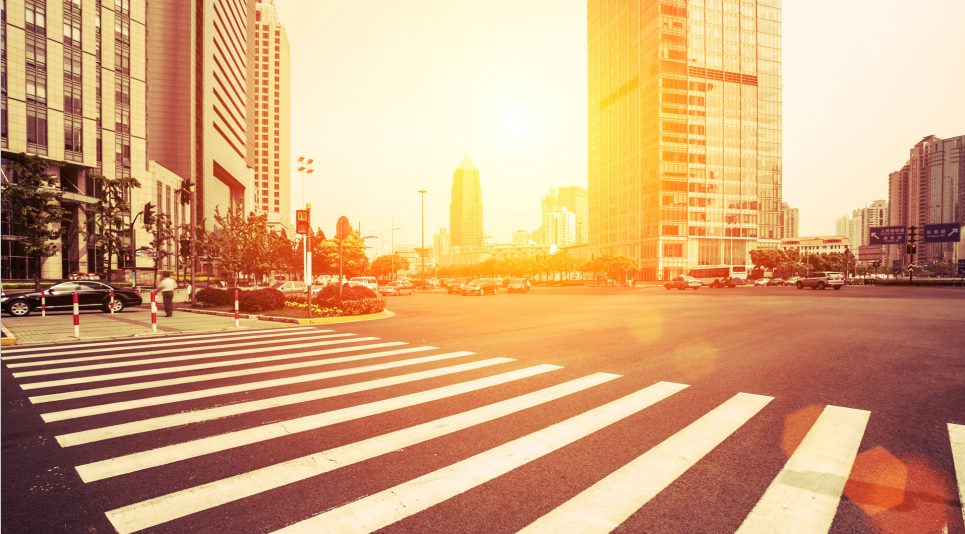 PSIKOANALISA 
SIGMUND FREUD
(1856 - 1939)
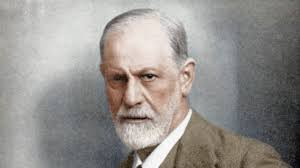 POKOK PIKIRAN FREUD
UNCONSCIOUSNESS: 
ALAM BAWAH SADAR
STRUKTUR KEPRIBADIAN
ID, 
EGO,
SUPER EGO
MEKANISME PERTAHANAN DIRI
REPRESI, DISPLACEMENT, PROYEKSI, REGRESI DAN REAKSI FORMASI
TAHAP PERKEMBANGAN PSIKOSEKSUAL
ORAL, ANAL, PHALLIC, LATENCY, DAN GENITAL
NEO- PSIKOANALISA
TOKOH-TOKOH NEO-PSIKOANALISA
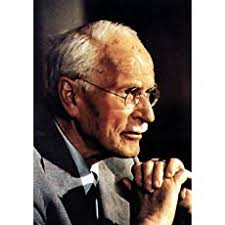 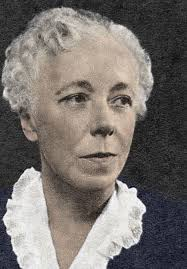 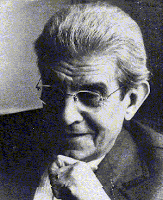 CARL GUSTAV JUNG
(1875 - 1961)
ALFRED ADLER 
(1870 - 1937)
KAREN HORNEY
(1885 - 1952)
J.M. EMILE LACAN 
(1901 - 1981)
Ketidaksadaran bersifat terstruktur seperti Bahasa yang teratur dan solid.
Bahasa penting dalam memahami manusia (Subjek: Apa yg dikatakan dan Ego: Apa yg ingin dikatakan), sering tdk sejalan, slip of tongue
Mirror Stage (Real, Mirror, Symbolic)
Kepribadian lebih kompleks dari Freud (Ego, Personal Unconsciousness, dan Colective Unconsciousness).
Pengalaman pada usia menengah jauh lebih penting .
Individual Psychology tentang Hubungan Interpersonal.
Social Interest dapat menjelaskan dan mengatasi masalah psikologis. Mengatasi Feeling of Inferiority 
Masa Depan jauh lebih penting.
Pentingnya pengalaman masa kecil, namun manusia mampu mengubahnya.
Pengaruh situasi dan lingkungan bukan insting. 
Kepribadian dipengaruhi budaya, dan pola asuh orangtua yang menyebabkan basic anxiety.
S
A
P
THANK YOU